40
الجمع بالعد التصاعدي
2-2
أستعمل خط الأعداد ، وأعد تصاعديا لأجد ناتج الجمع .
أستعد
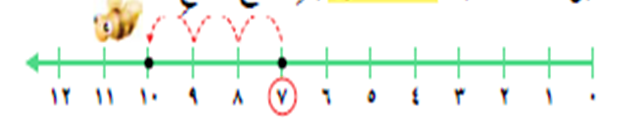 أجد الناتج 3+7 ، أبدأ بالعدد الأكبر 7 ثم أعد 3 تصاعديا .
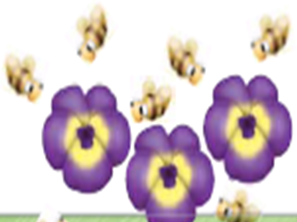 3 + 7 = 10
3 + 7 = 10 
هي نفسها 
10 = 3 + 7
10 = 3 + 7
السابقة
التالية
8
40
الجمع بالعد التصاعدي
2-2
أتأكد
أعد تصاعديا لأجد ناتج الجمع مستعينا بخط الأعداد :
أفكر 
أبدأ بالعد الأكبر ، وأعد تصاعديا
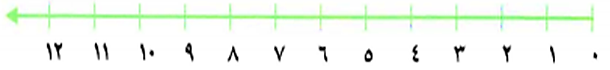 6               8
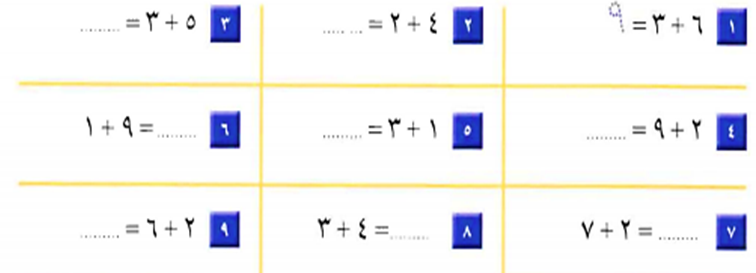 11                 4         10
9                   7                      8
السابقة
التالية
9
أتحدث
كَيْفَ أَسْتَفِيدُ مِنَ الْعَدِّ التَّصَاعُدِيِّ لأجمع ؟
يساعدني لأنني أبدأ بالعدد الأكبر، وأعد تصاعديا حتى أصل إلى المجموع.
41
الجمع بالعد التصاعدي
2-2
أتدرب
أعد تصاعديا لأجد ناتج الجمع مستعينا بخط الأعداد :
أتذكر 
أبدأ بالعد الأكبر ، وأعد تصاعديا لأجمع .
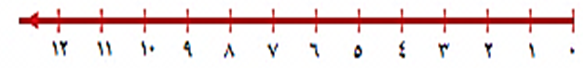 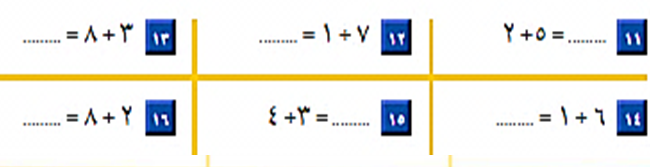 7                     8             11
7         7                    10
السابقة
التالية
10
41
الجمع بالعد التصاعدي
2-2
أتذكر حقائق الجمع ، وأجد ناتج الجمع بسرعة :
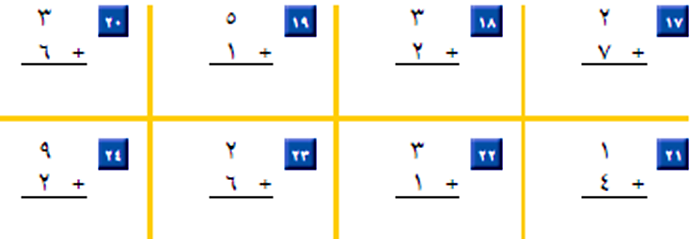 9
6
5
9
11
8
4
5
السابقة
التالية
11
أكتب
أُبَيِّنُ لِمَاذَا أَبْدَأُ بِالْعَدَدِ الأَكْبَرِ عِنْدَمَا أَجْمَعُ بِالعَدِّ التَّصَاعُدِيِّ.
لأنه من السهل و الأسرع أن أعد بالعدد الأكبر تصاعديًا 1 ، 2 ، 3 لأجمع.